Отгадай загадкуна основе игр с блоками Дьенеша
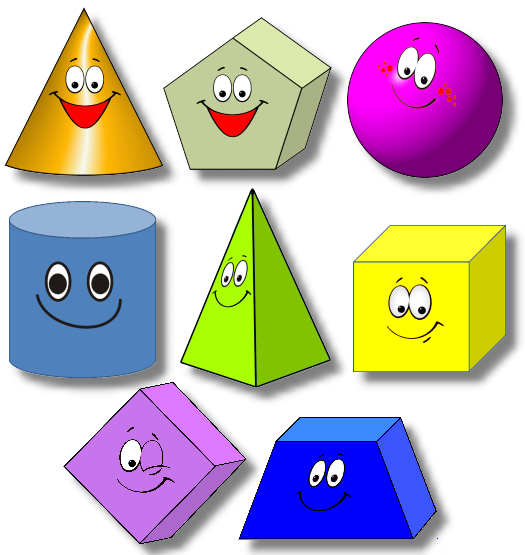 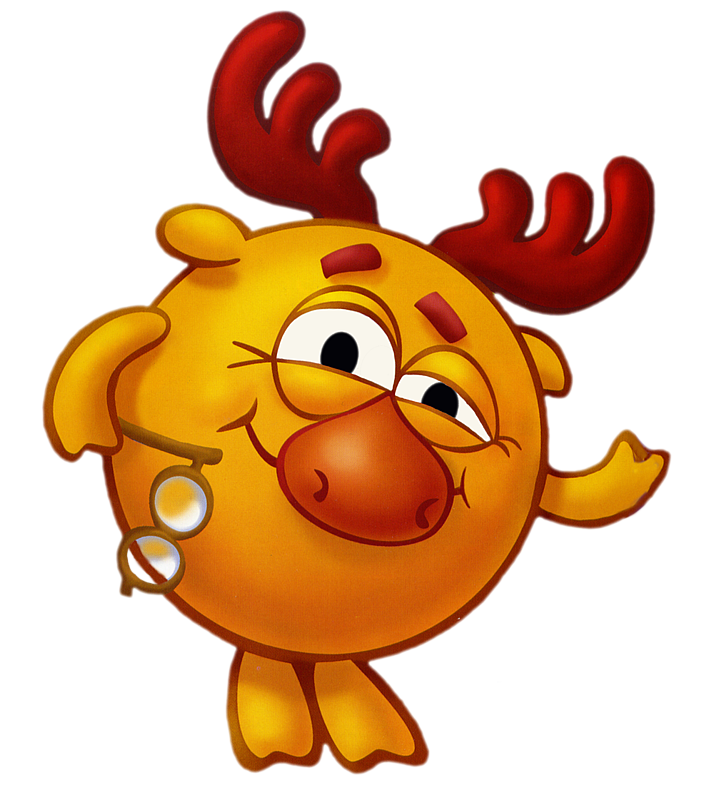 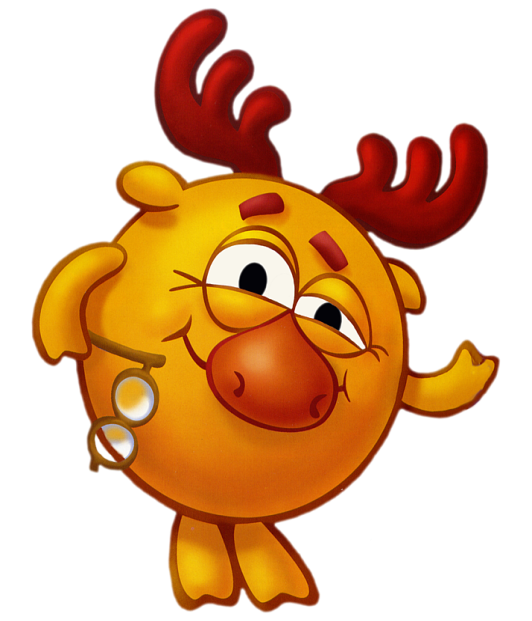 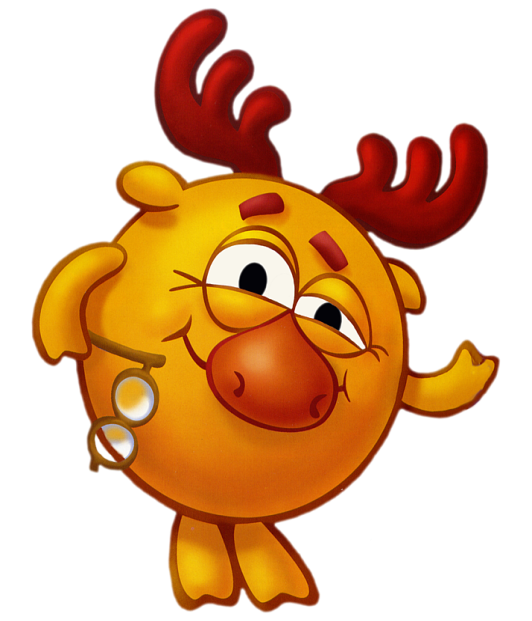 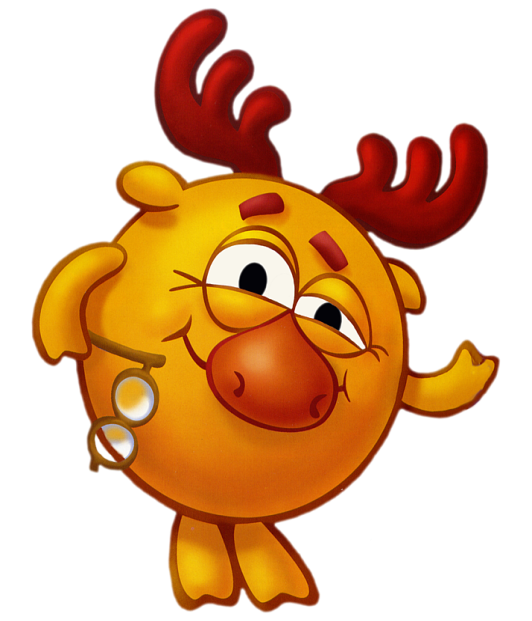 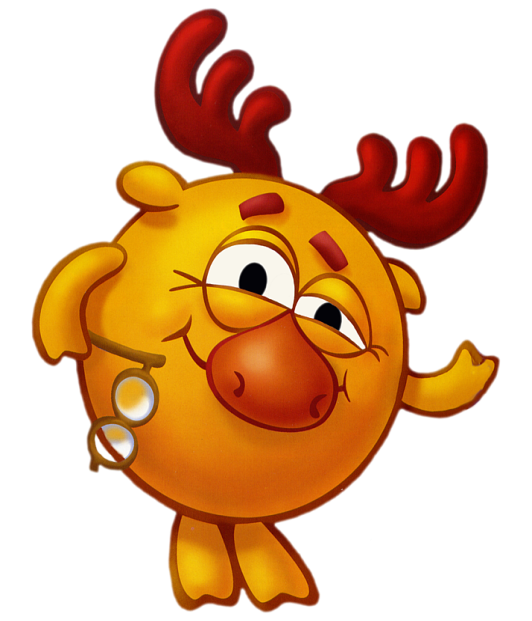 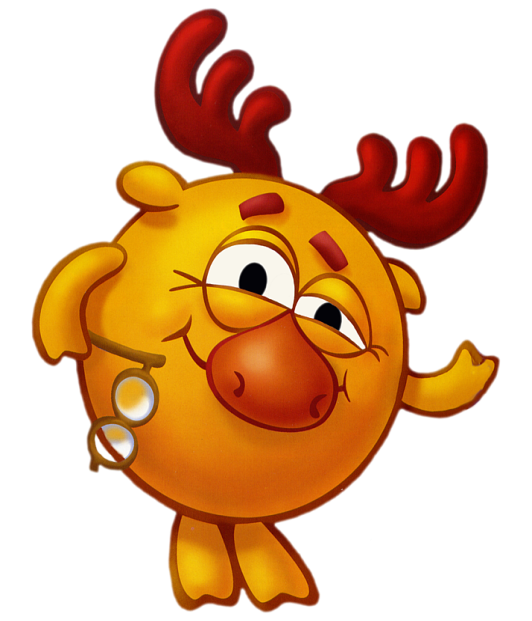 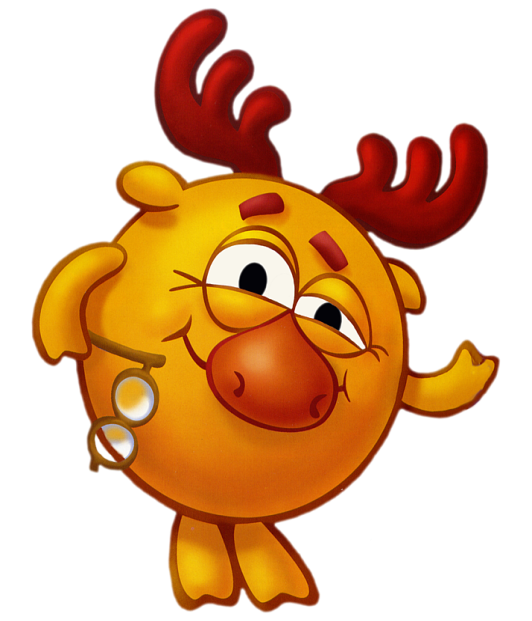 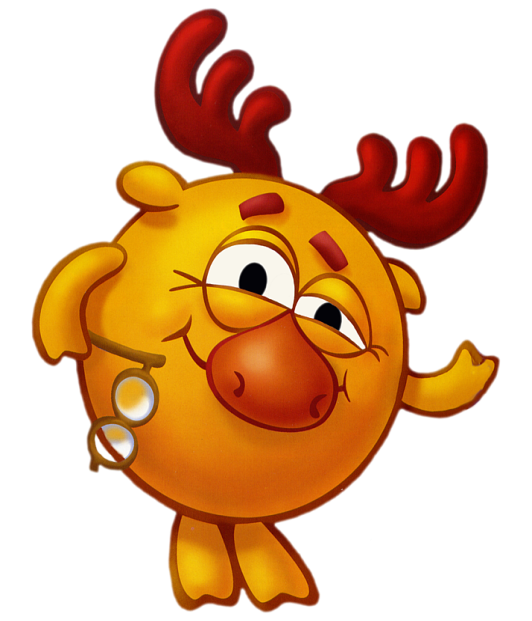 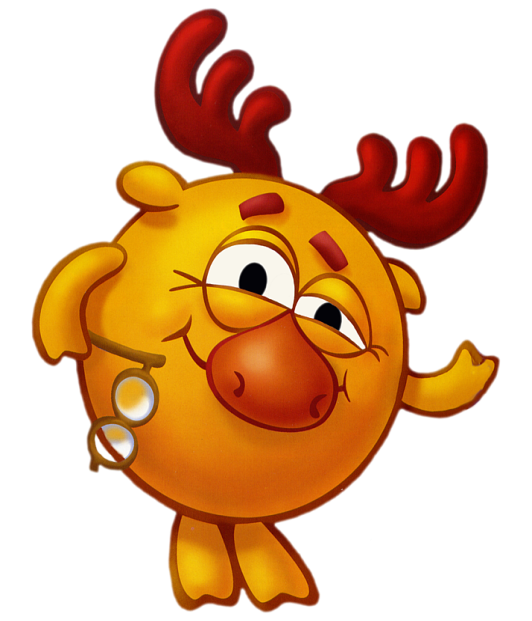 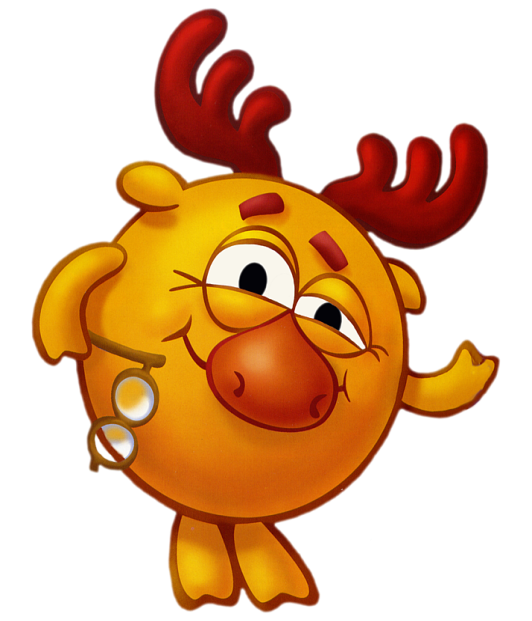 ПРОСТО ЗДОРОВО!!!УМНИЦА!
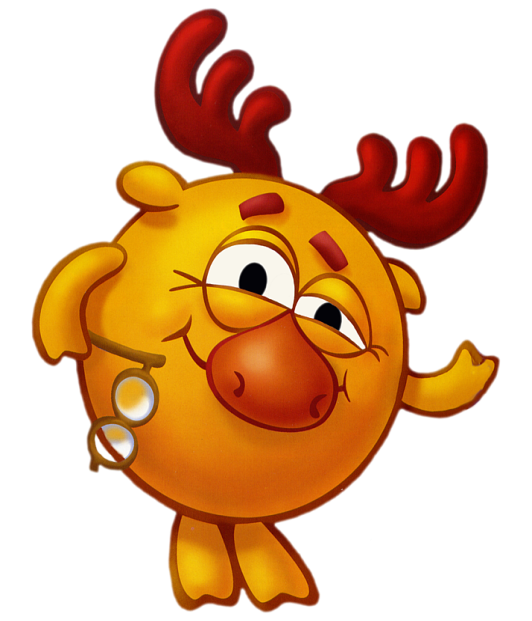